Les 1
Periode 5
Paarden, ezels en vogels
Planning
18-5 les en opdracht paard
25-5 Opdracht paard en opdracht ezel
1-6 Pinksteren
8-6 Opdracht vogels
15-6 Digitale oefentoets rassen periode 5
22-6 Les en opdracht voorbereiding toets
29-6 Digitale toets 
6-7 Laatste school week. Ruimte voor stellen van vragen ed.
Deze periode horen er ook weer rassen bij. Zorg dat je deze al wekelijks doorkijkt! Het zijn er veel!
Afronding
Deze periode sluit je af door alle opdrachten in te leveren in elo en de toets te maken.
De opdrachten tellen voor 1/3 mee en de toets voor 2/3.
Paarden
Doel: 
Sport & recreatie
Rijpaarden en rijpony’sSpringen, dressuur, eventing, endurance
Tuigpaarden en tuigpony’s
Hobby
Arbeid
Fokkerij
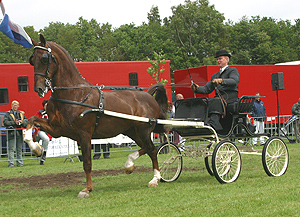 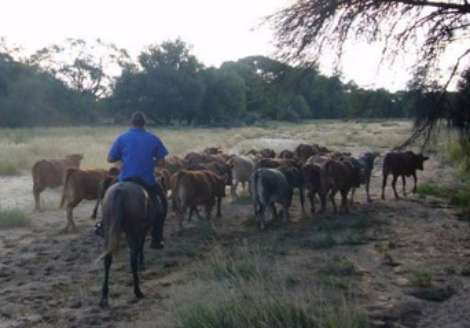 Kenmerken van paarden
Sociale dieren https://www.youtube.com/watch?v=vyPrW_VGudc 
Vluchtdieren
Leeftijd gemiddeld 20-25 jaar oud
Paarden en pony’s
Paard vanaf schofthoogte 1.57 m
Pony tot schofthoogte 1.57 m
Paarden en temperament
Koudbloeden: grote, zware, vaak rustige dieren
Warmbloeden: slanker en meer temperamentvol
Volbloeden: zeer temperamentvol en alert
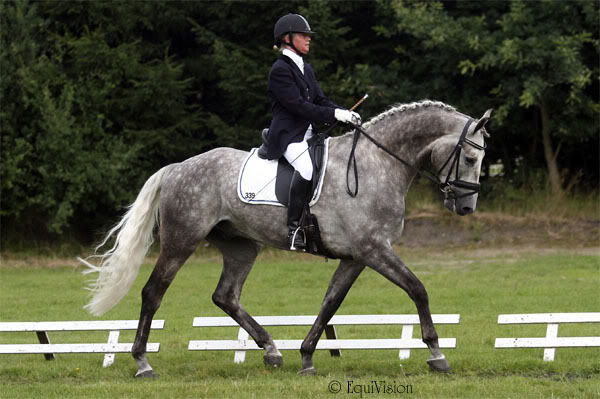 Vachtkleuren
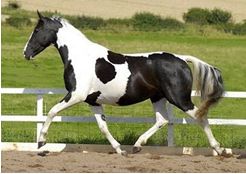 Er zijn heel veel verschillende vachtkleuren, 
waaronder:
Bruin
Donkerbruin
Zwart
Vos
Schimmel
Platenbond
Valk
En zo zijn er nog meer!
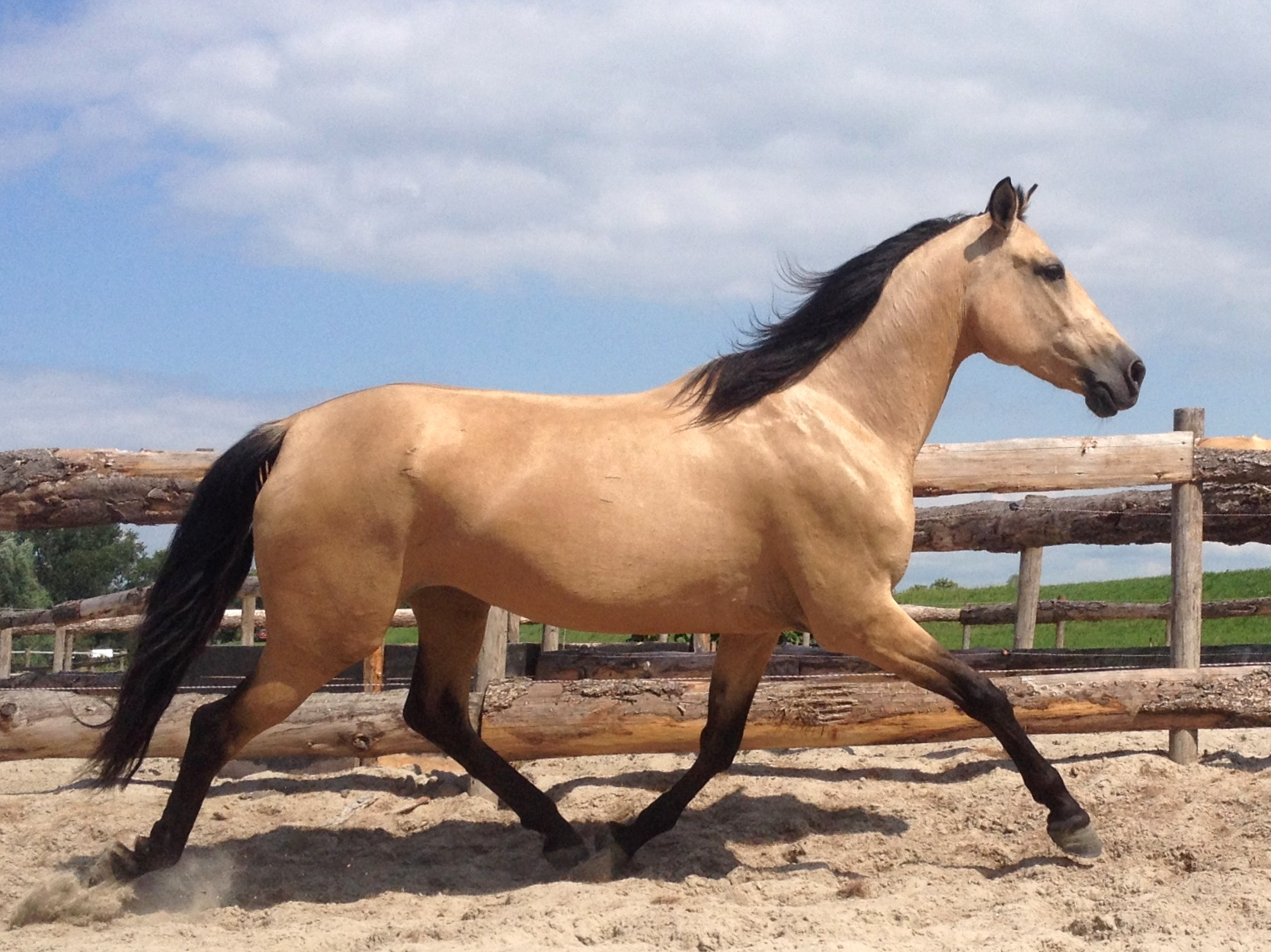 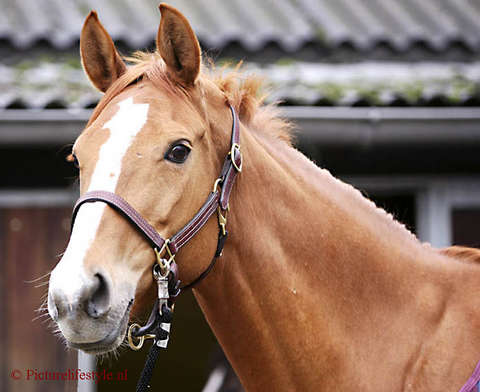 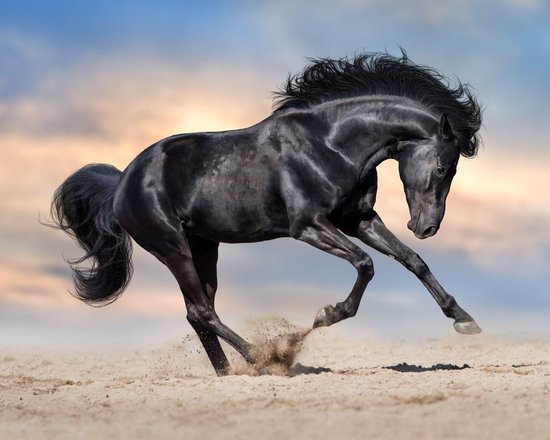 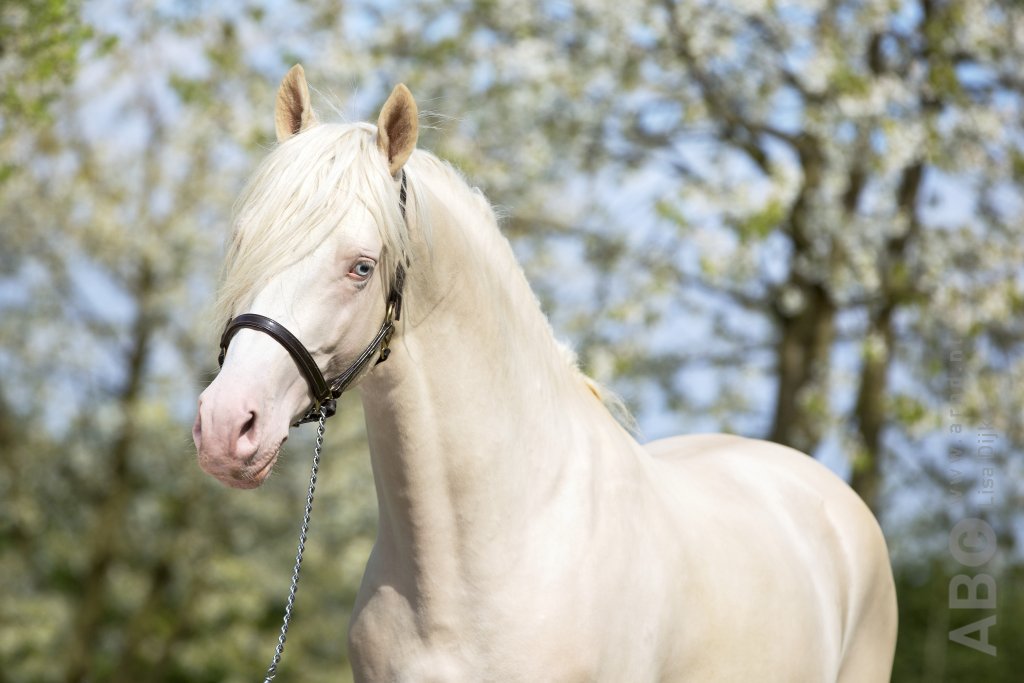 Verzorging van het paard
Voldoende beweging door weidegang en/of rijden.
Borstelen
om hem schoon te maken en te houden; 
om de bloedsomloop te stimuleren; 
als massage voor de spieren; 
om hem te controleren op wondjes; 
voor het sociale contact. 

Hoeven krabben (steentjes) en hoefsmid (elke 6-8 weken)
Gebitscontrole (jaarlijks)
Mestonderzoek  ontwormen (verdere uitleg tijdens gedrag&gezondheid)
Spijsvertering paard
De weg van het voedsel
Mond – Slokdarm – Maag – Dunne darm + Alvleesklier + Lever – Blinde darm – Dikke darm - Endeldarm
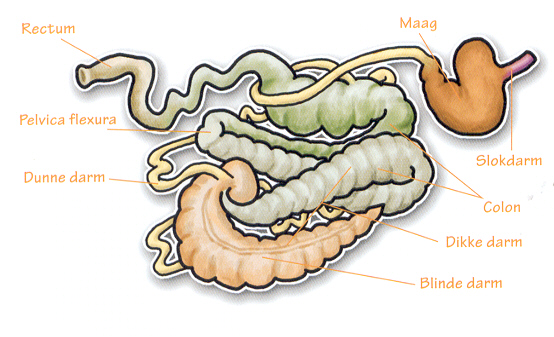 Waar wordt wat afgebroken?
Eiwitten
Maag en dunne darm
 Koolhydraten
 Oplosbare koolhydraten 
Maag en dunne darm
 Complexe koolhydraten
Dikke darm o.i.v. bacteriën (zijn een langzame, continue bron van energie)
 Vetten
Maag en dunne darm
Wanneer het afbraakproces van oplosbare koolhydraten niet goed verloopt, dan komt er teveel suiker en zetmeel in de dikke darm terecht
 Schadelijke bacteriën maken hier graag gebruik van als   energiebron en verhogen de kans op gaskoliek en   hoefbevangenheid

Wat kan een oorzaak zijn van het niet goed afbreken van oplosbare koolhydraten?
Als er teveel suiker en zetmeel in het voer zit, zal de dunne darm dit niet allemaal verwerken en komt het in de dikke darm terecht.
Functies van vitaminen & mineralen
Vitamine B-caroteen
 Vruchtbaarheid
 Voorloper van vitamine A
Vitamine A
 Vruchtbaarheid
 Bescherming van de huid
 Weerstand
Vitamine C
 Stressvermindering
 Weerstand
 Anti - oxidant
Vitamine D
 Opname Ca en P
 Regulatie Ca en P
 Vertering Ca en P
Vitamine E
 Anti – oxidant
 Weerstand 
 Spieren
Vitamine K
 Stollen van het bloed
 Proteïnes
Vitamine B1 & B6
 Zenuwimpulsen
 Vertering koolhydraten &    proteïnes
 Omzetten energie
Vitamine B12
 Productie bloedcellen
 Groei
 Vertering glucose
Maken opdracht paard en ezels
Let op! Voor deze opdrachten heb je ook het uur van 25-5 nog. Zorg dat hij uiterlijk 28-5 is ingeleverd op elo.